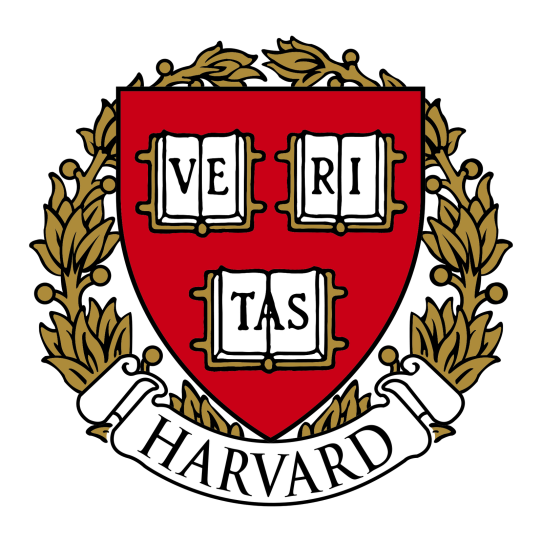 Electron EDM measurements in a beam of ThO:
Demonstrated and planned upgrades
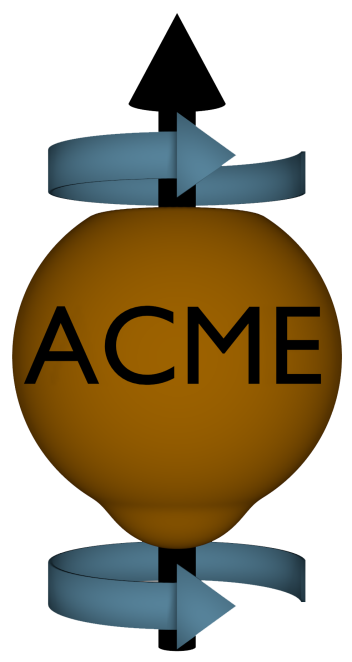 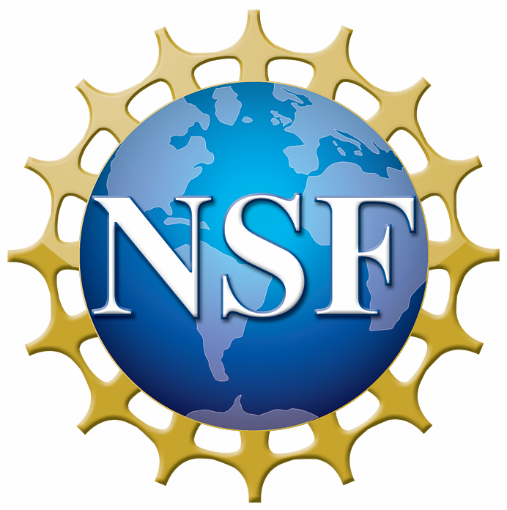 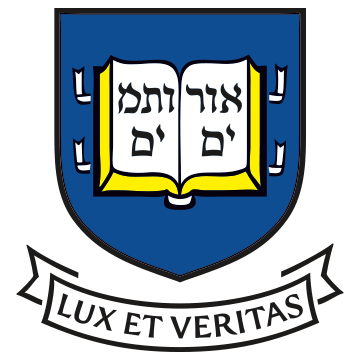 ACME Collaboration: Zack Lasner,2  Vitaly Andreev,1 Daniel Ang,1 Jacob Baron,1 David DeMille2 (PI), John M. Doyle1 (PI), Gerald Gabrielse1 (PI), Nicholas R. Hutzler,1 Brendon R. O’Leary,2 Cristian D. Panda,1 Christian Weber,2 Adam D. West,2 Elizabeth P. West,1 Grey Wilburn1
	Affiliation: 1Harvard University, 2Yale University
Improved electric field plates
Light collection
Motivation
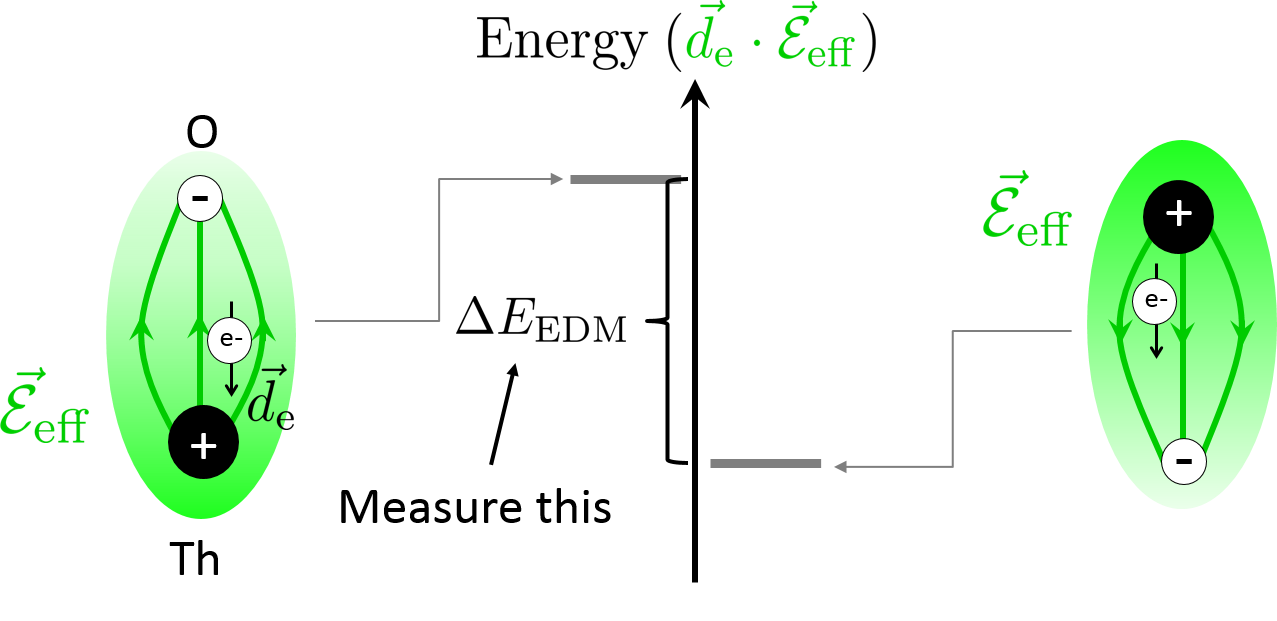 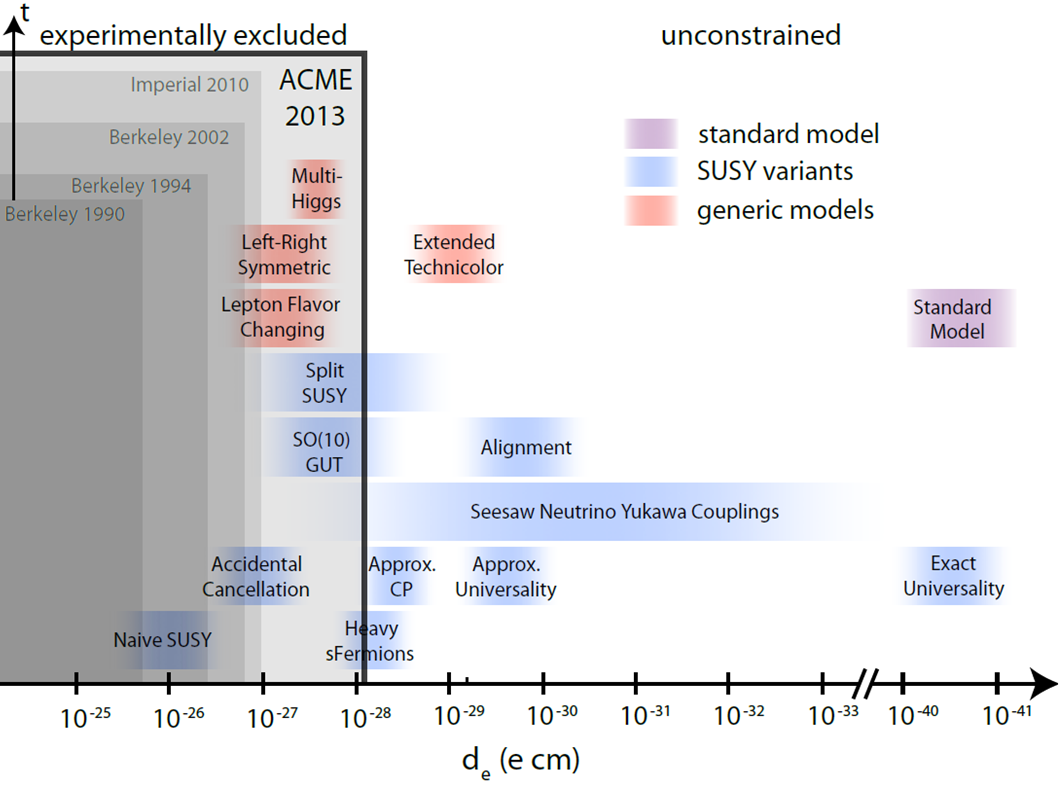 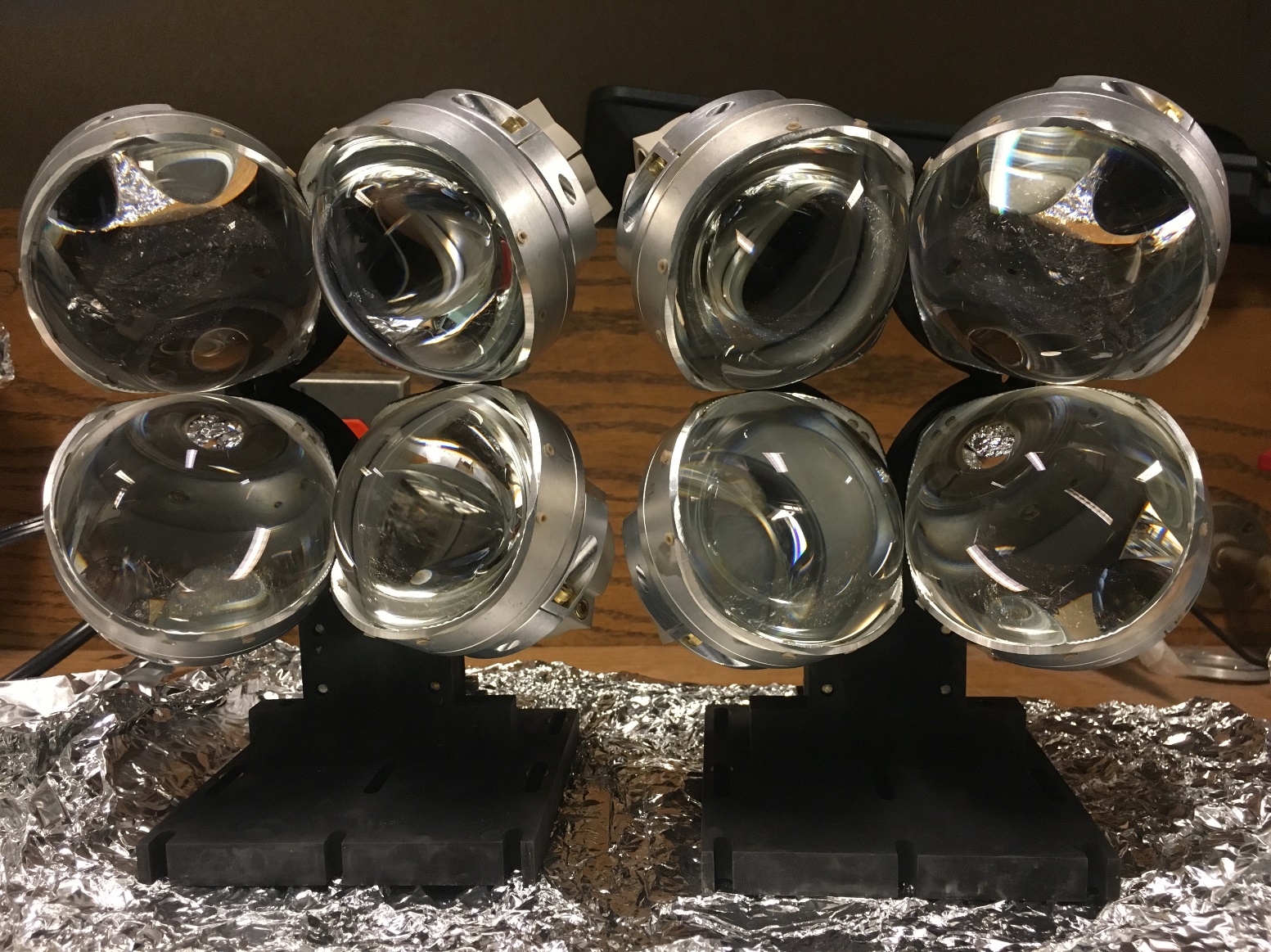 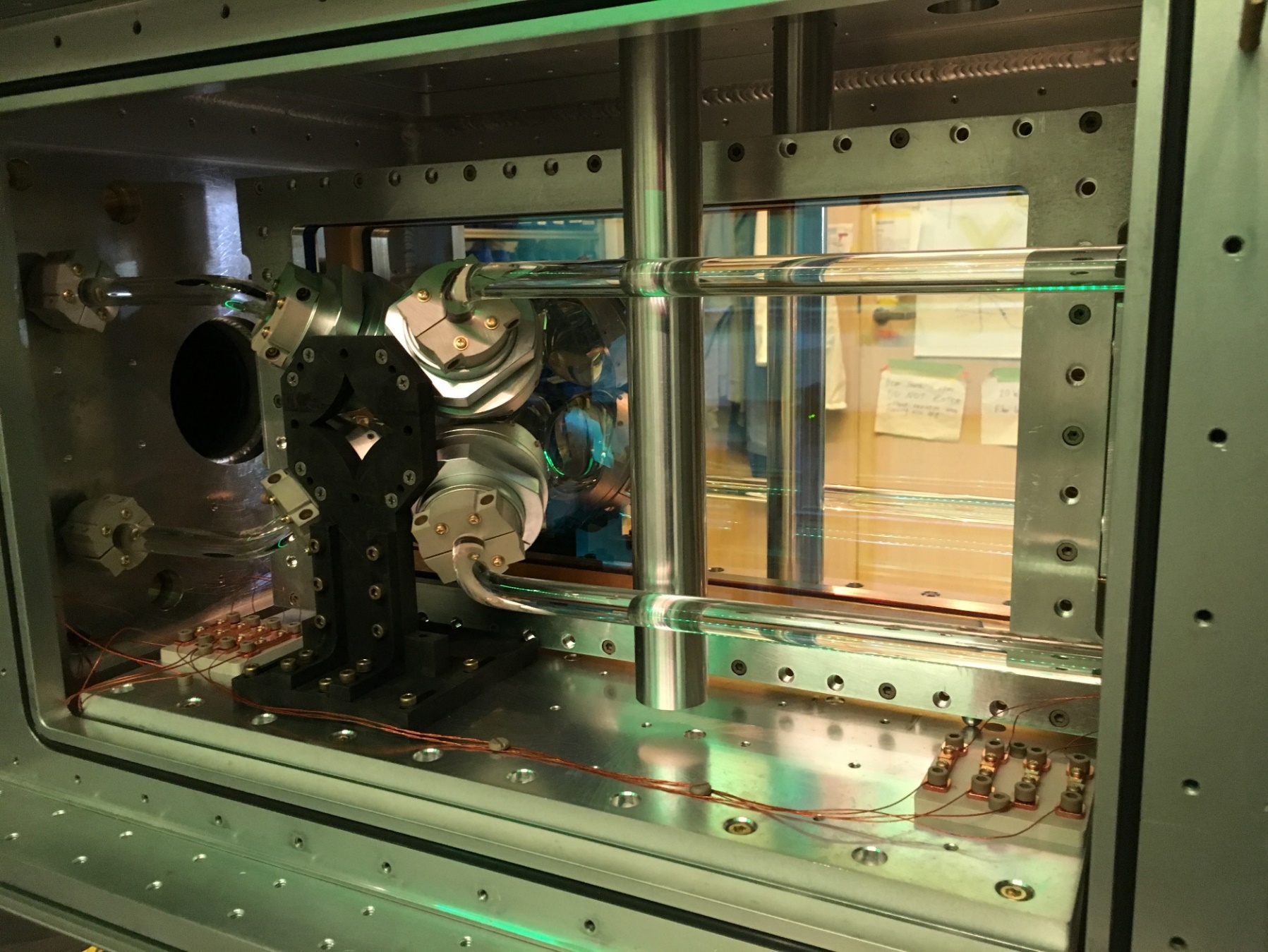 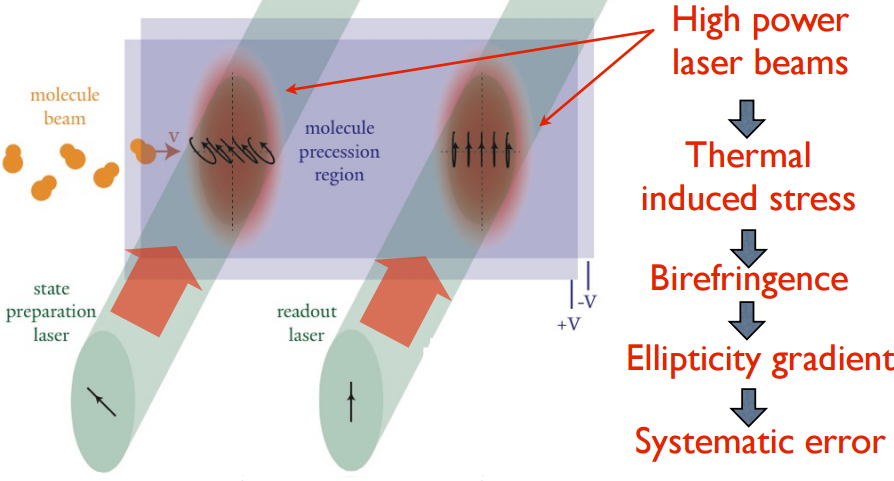 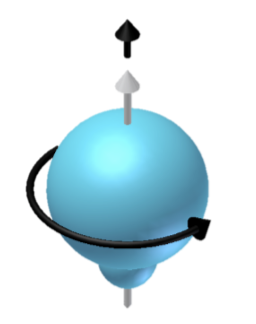 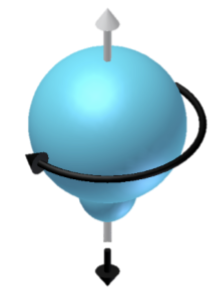 Permanent EDMs violate T-symmetry

Many theories beyond the Standard Model predict T  violation and EDMs at current experimental precision
Refinement and readout beam control
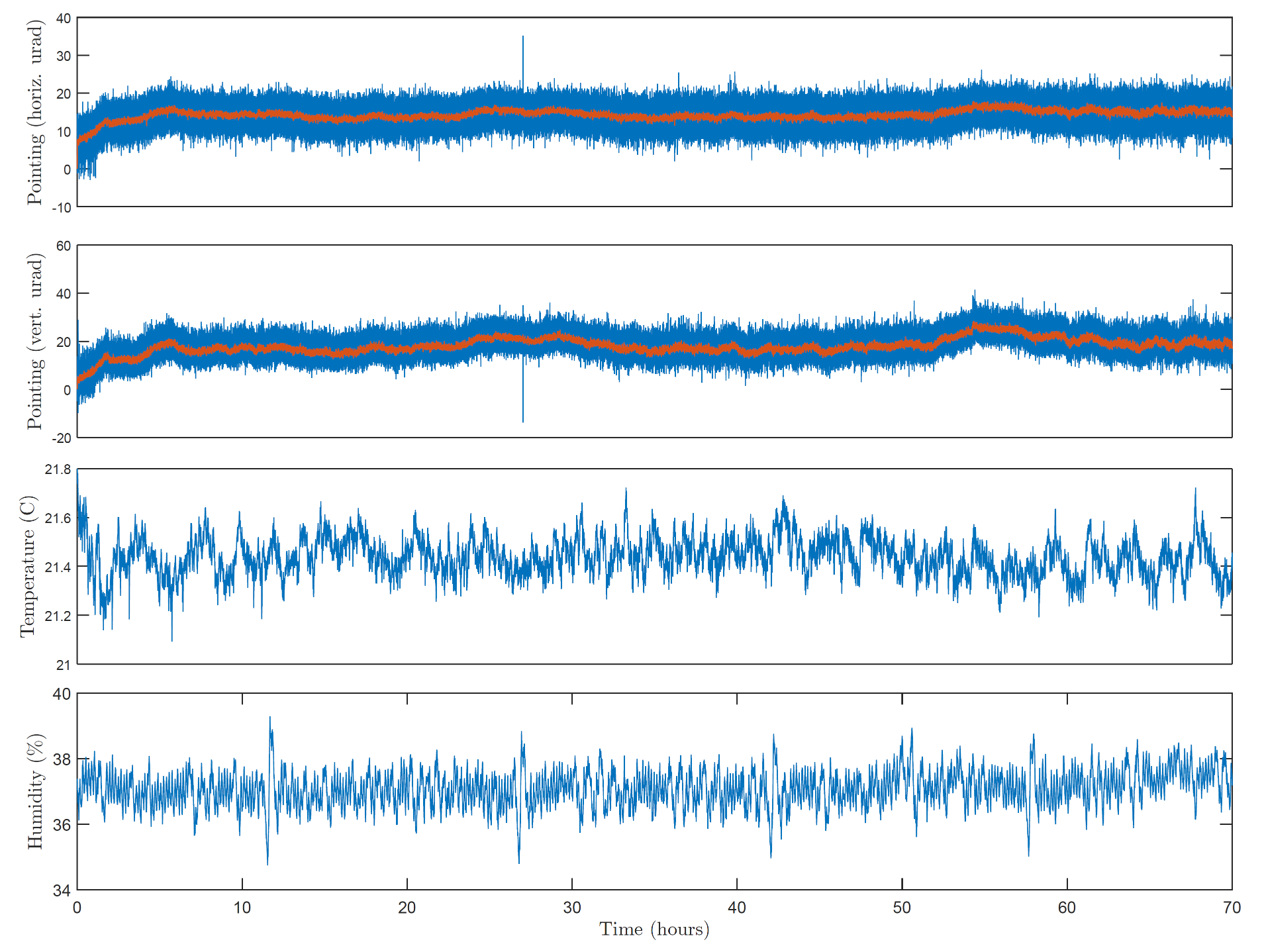 Monitor and feed back on preparation and readout beam pointing to suppress anticipated Stark interference phase offset and relative Doppler shift between two readout beams
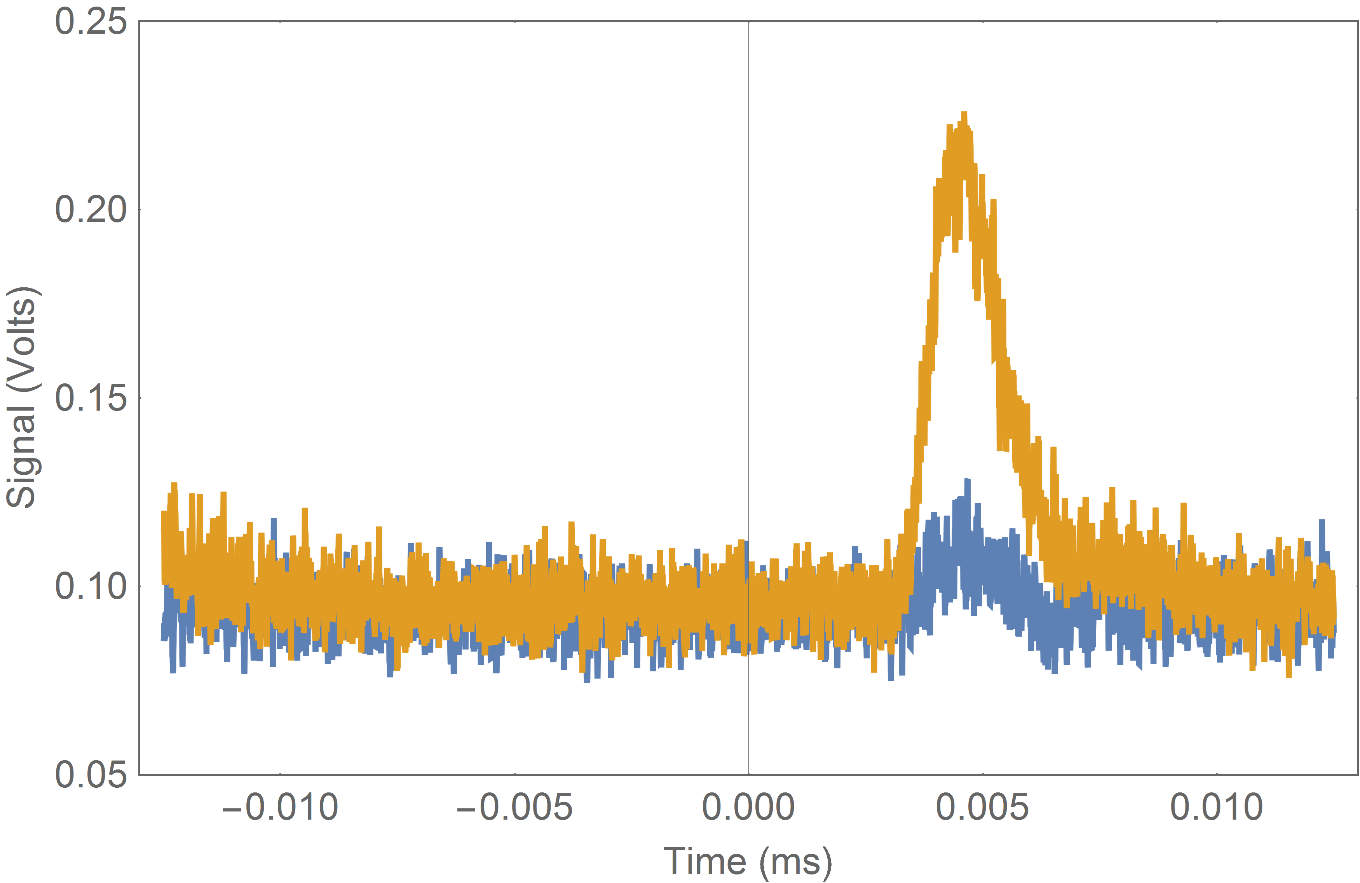 State Preparation
ACME II Apparatus
Measured
phase
ACME II
Time
Linear polarization
offsets
Desired
phase
Prep/Read coupling via ellipticity
Signal (arb.)
ACME I
Summary of upgrades
Time (ms)
ACME II
ACME I
See poster “Twelve-fold increase in the number of usable ThO molecules for the ACME electron electric dipole measurement through STIRAP,” Panda et al.
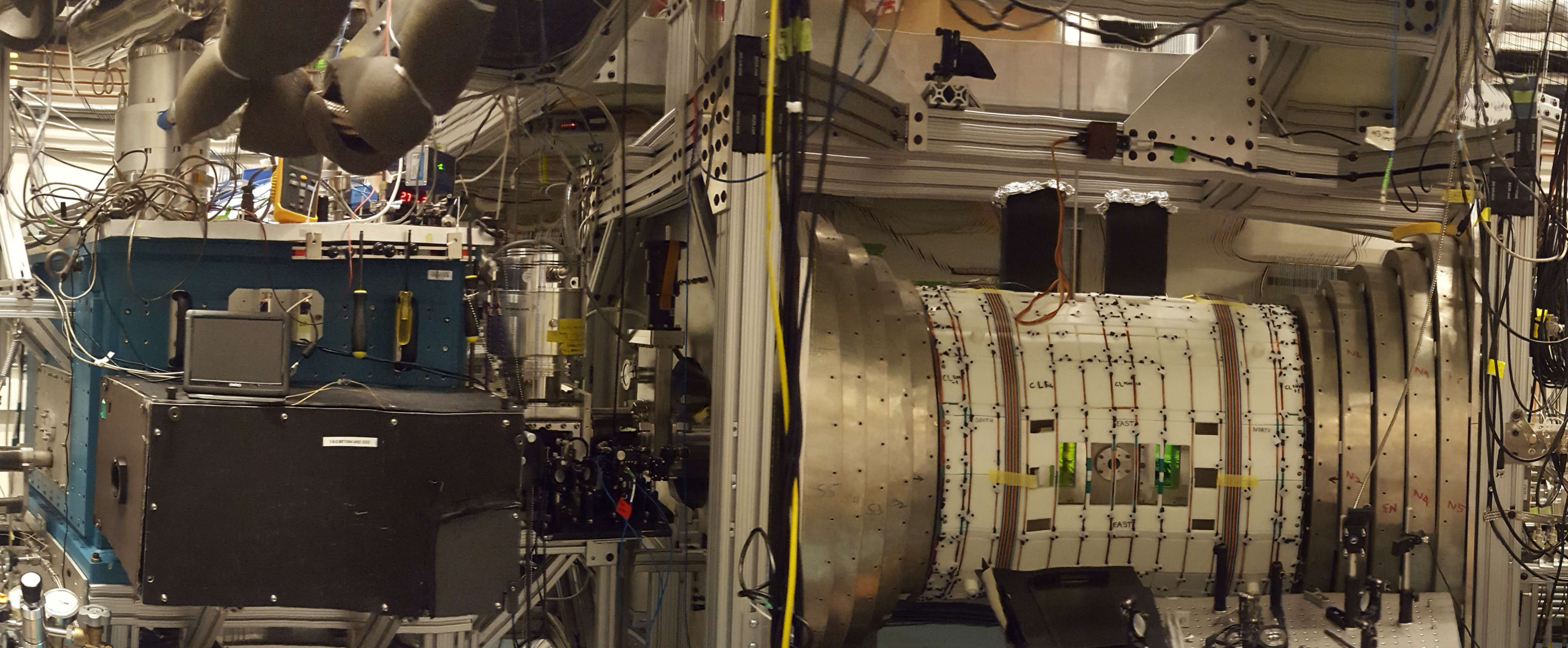 3.
Refinement beam
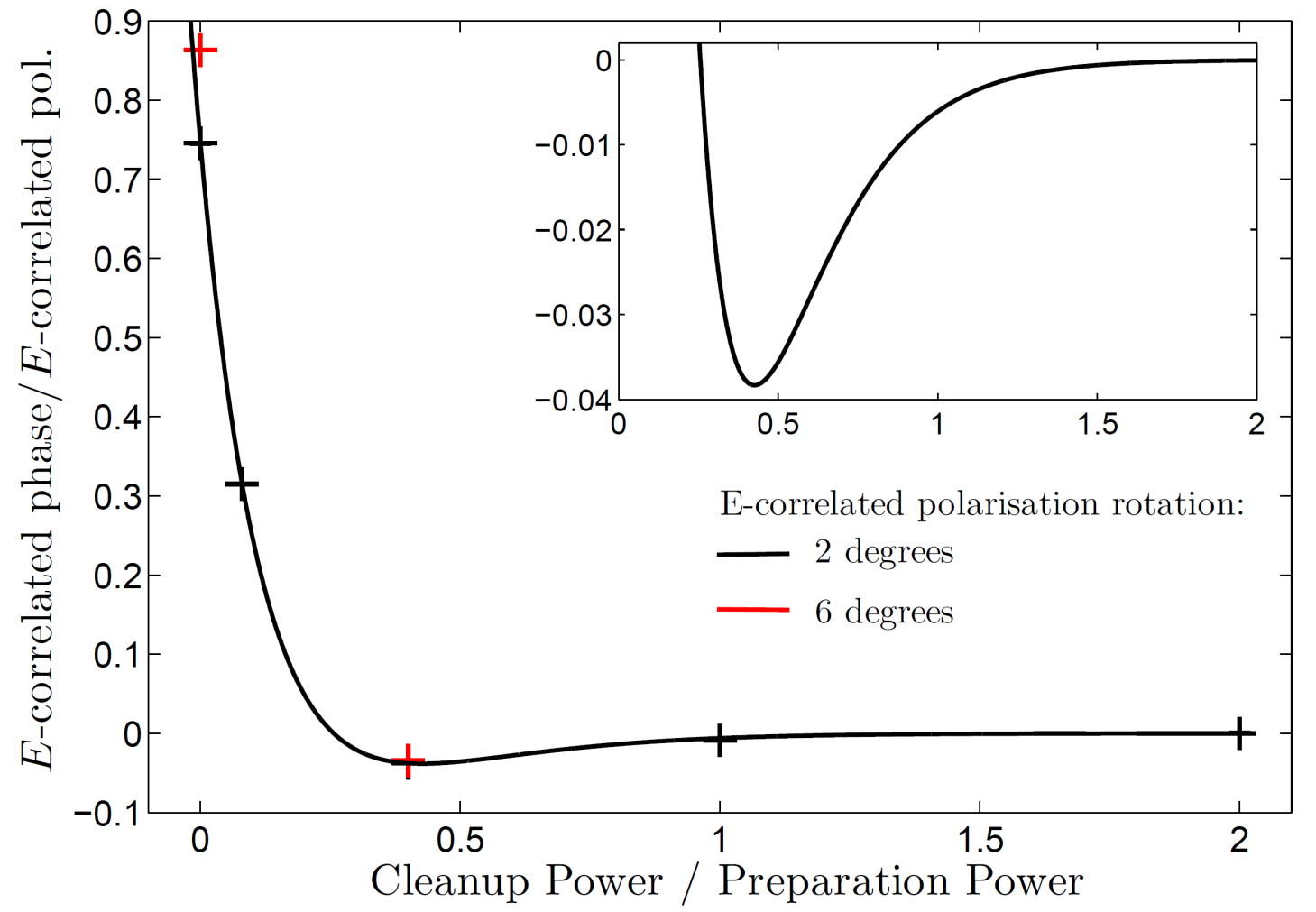 4.
STIRAP beam polarization fluctuations may lead to spurious EDM-like phase. Suppressed by “refinement” beam to re-project desired superposition state.

Refinement also suppresses anticipated AC Stark shift and Stark interference phases from high-intensity STIRAP lasers
5.
5.
4.
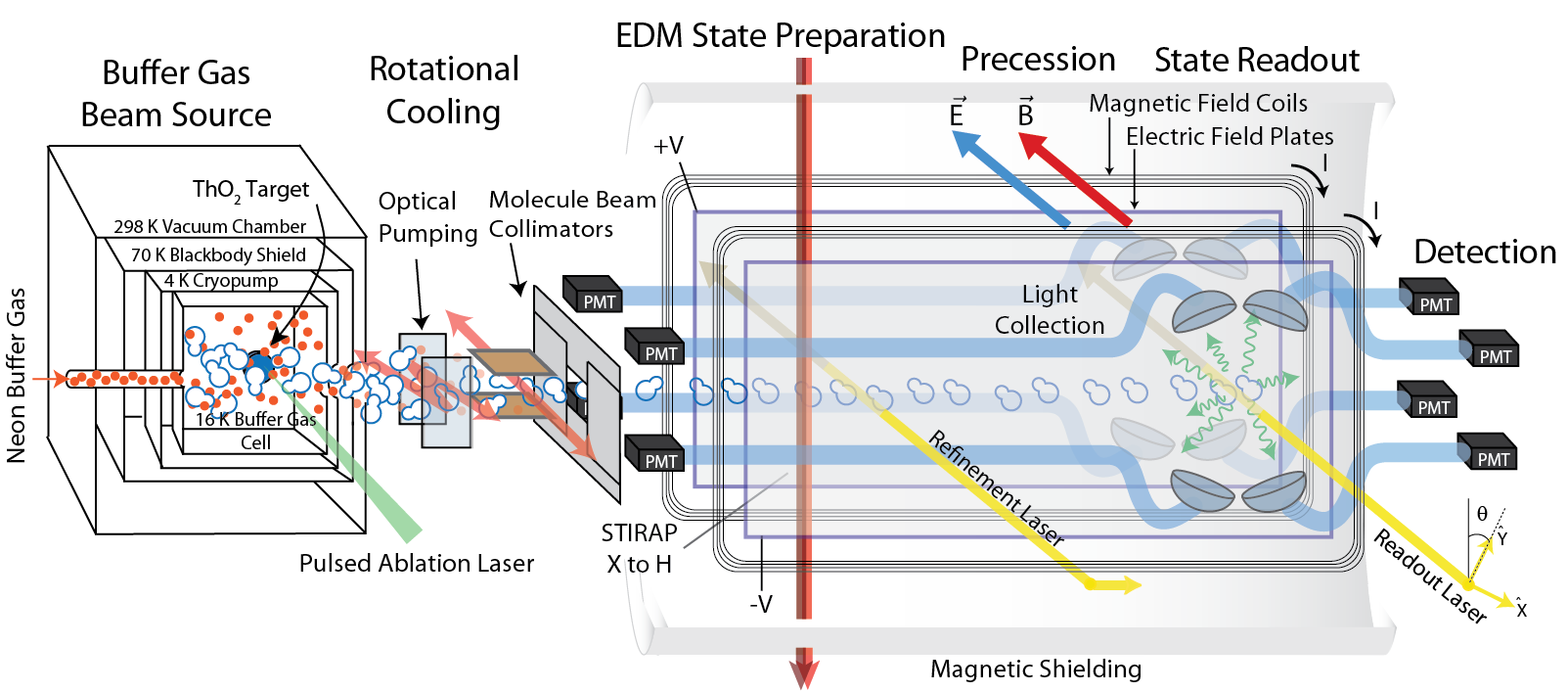 3.
Not yet demonstrated with spin precession measurement
2.
1.
1.
2.
Thermochemical Beam Source
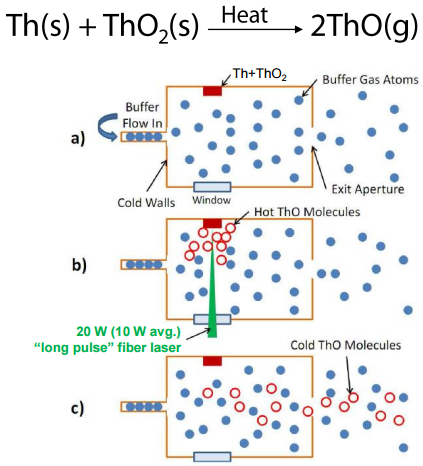 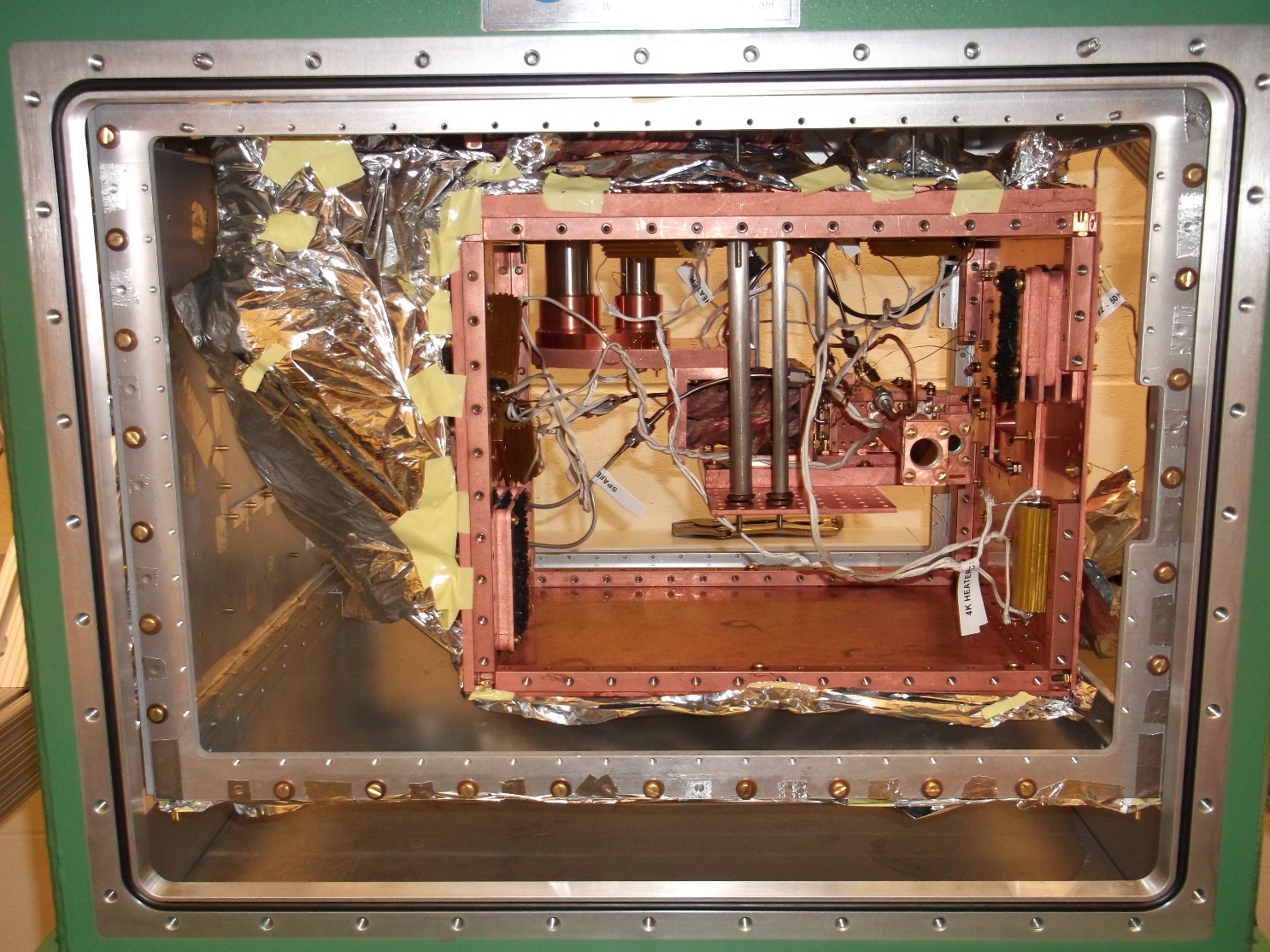 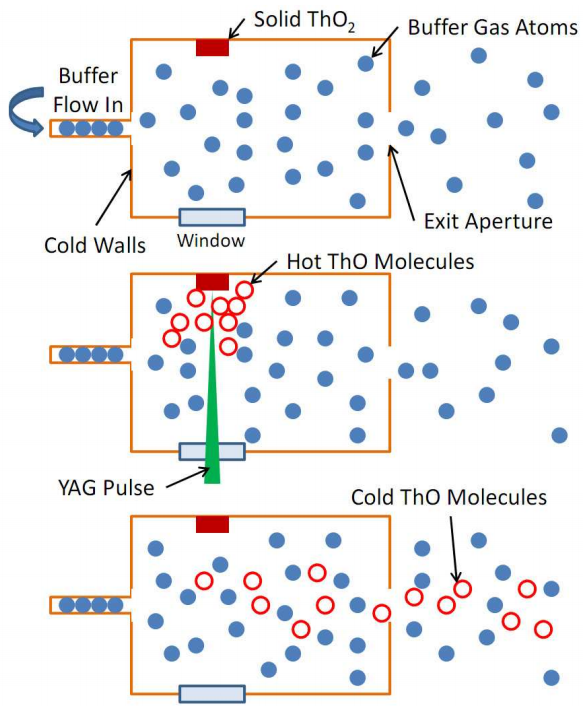 Solid angle enhancement
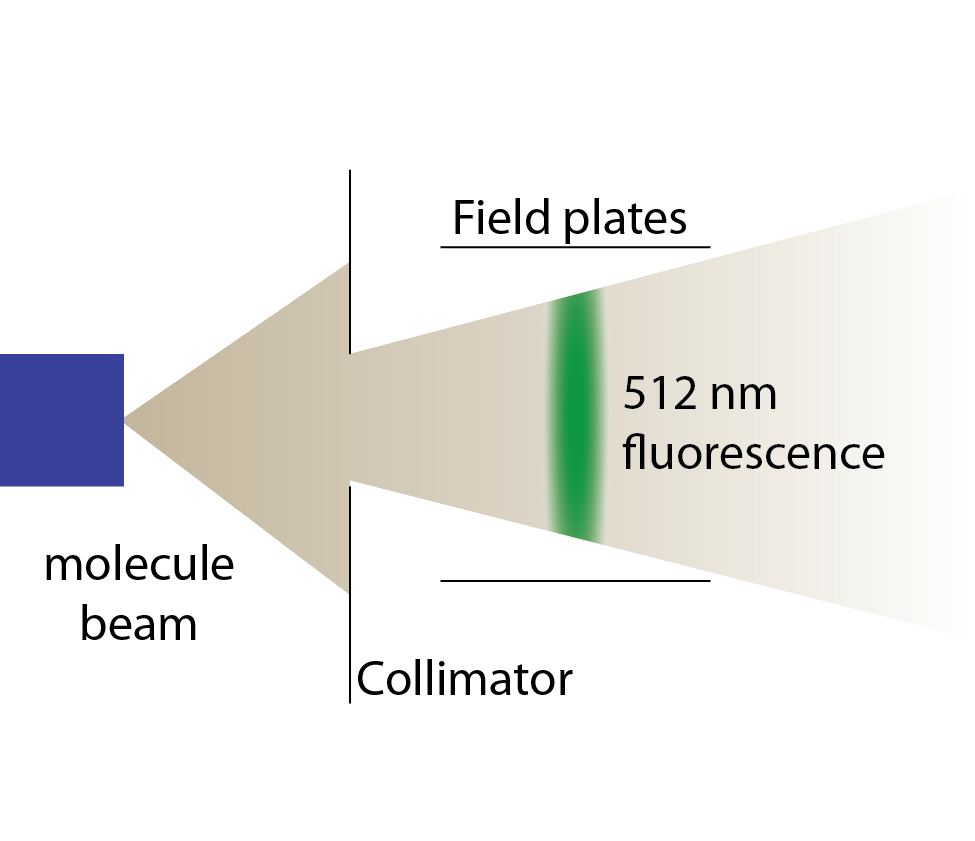 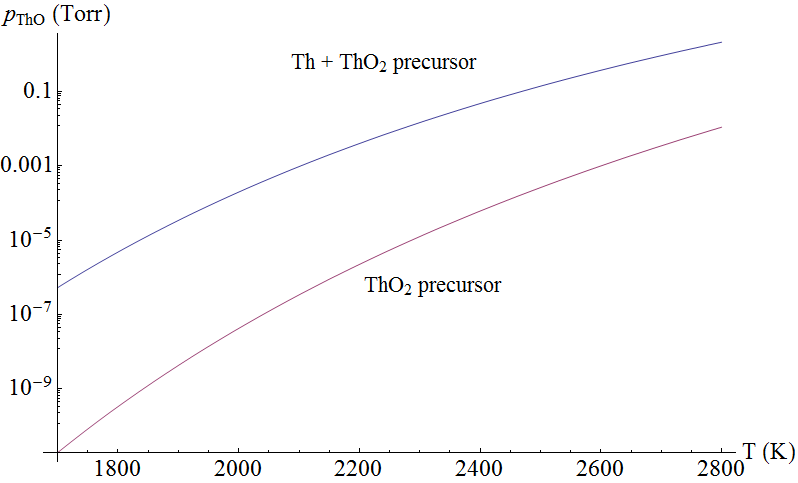 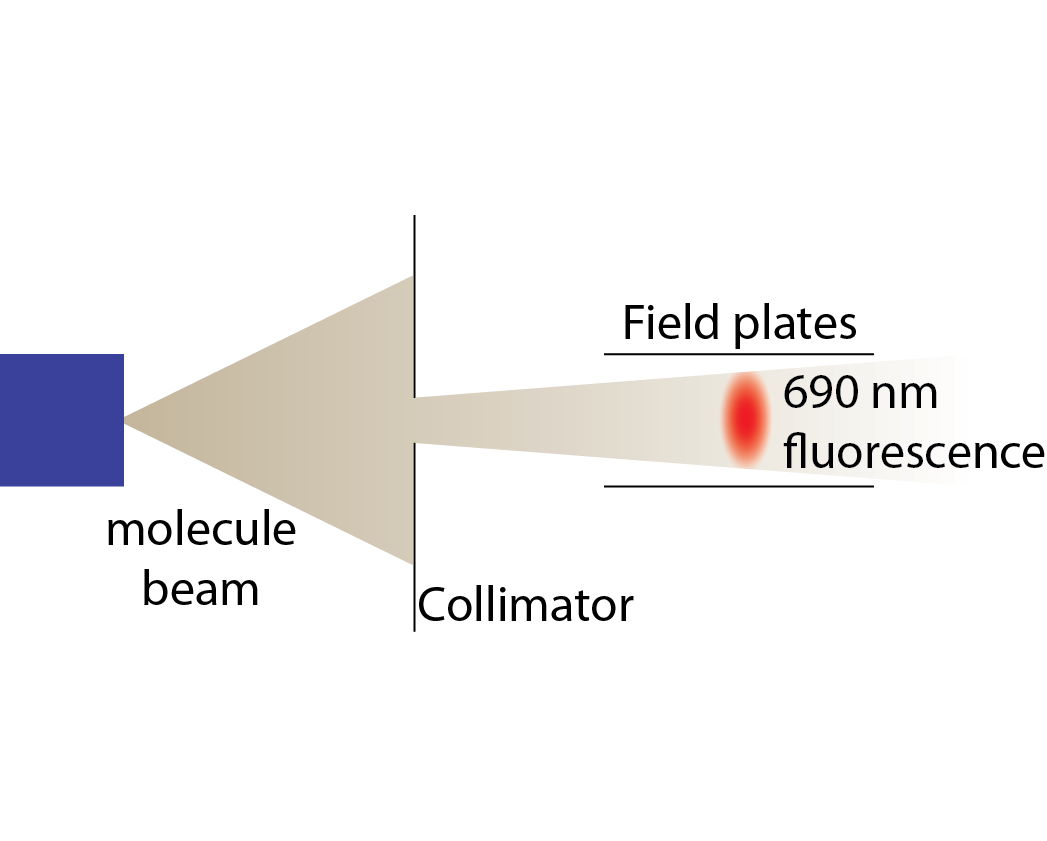 50 W “long pulse” fiber laser
Flux level competitive with ablation
Pulse shapes
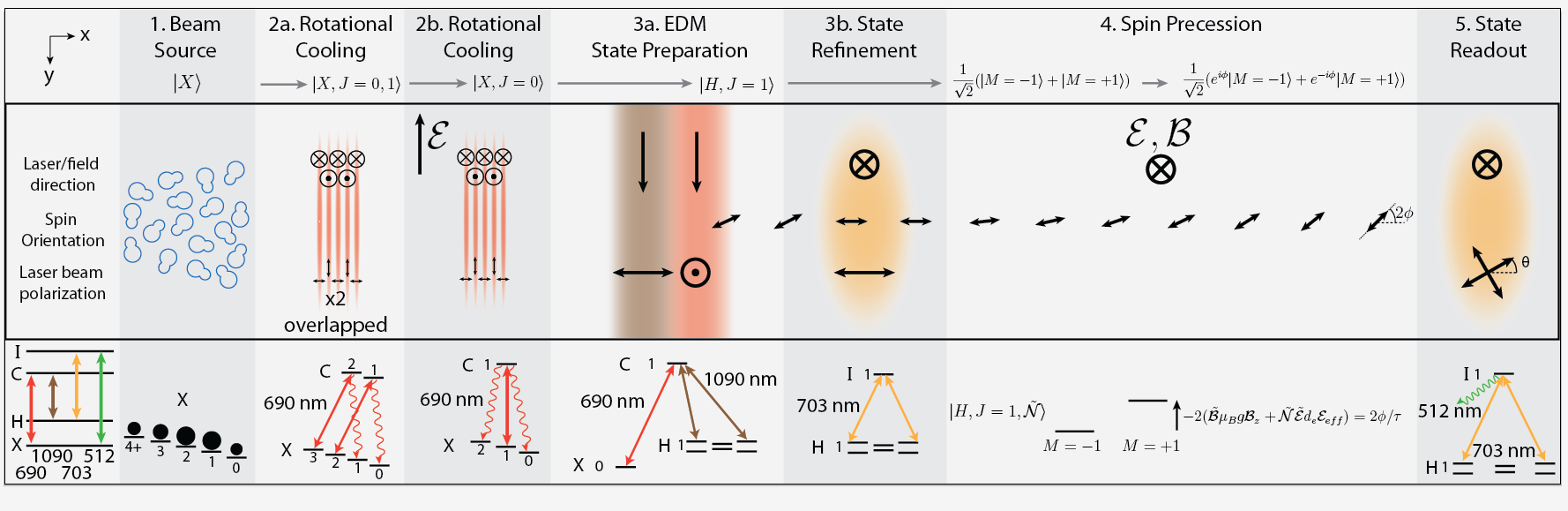 Change conditions
Detection wavelength
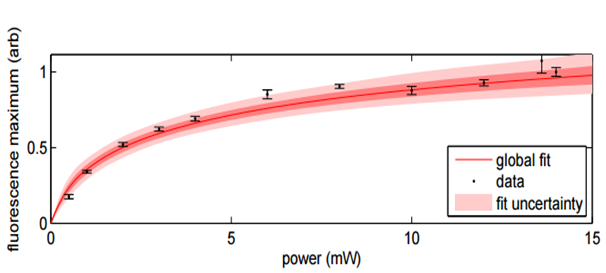 References
ACME II
More information: www.electronedm.info
ACME I
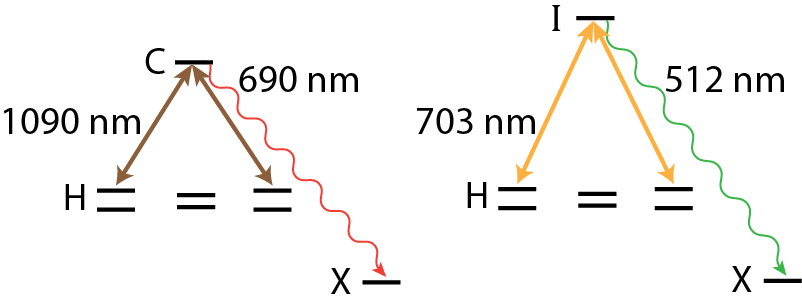 Fluorescence (arb.)
Equilibrium partial pressure of ThO[1]
703 nm laser power (mW)
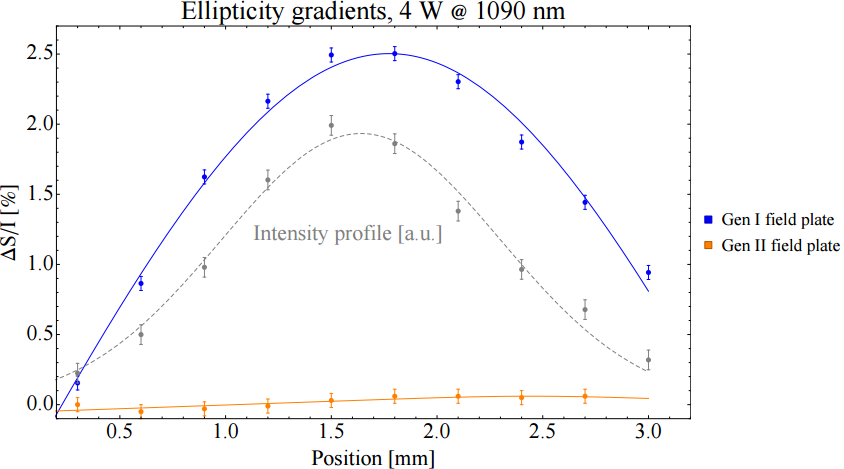 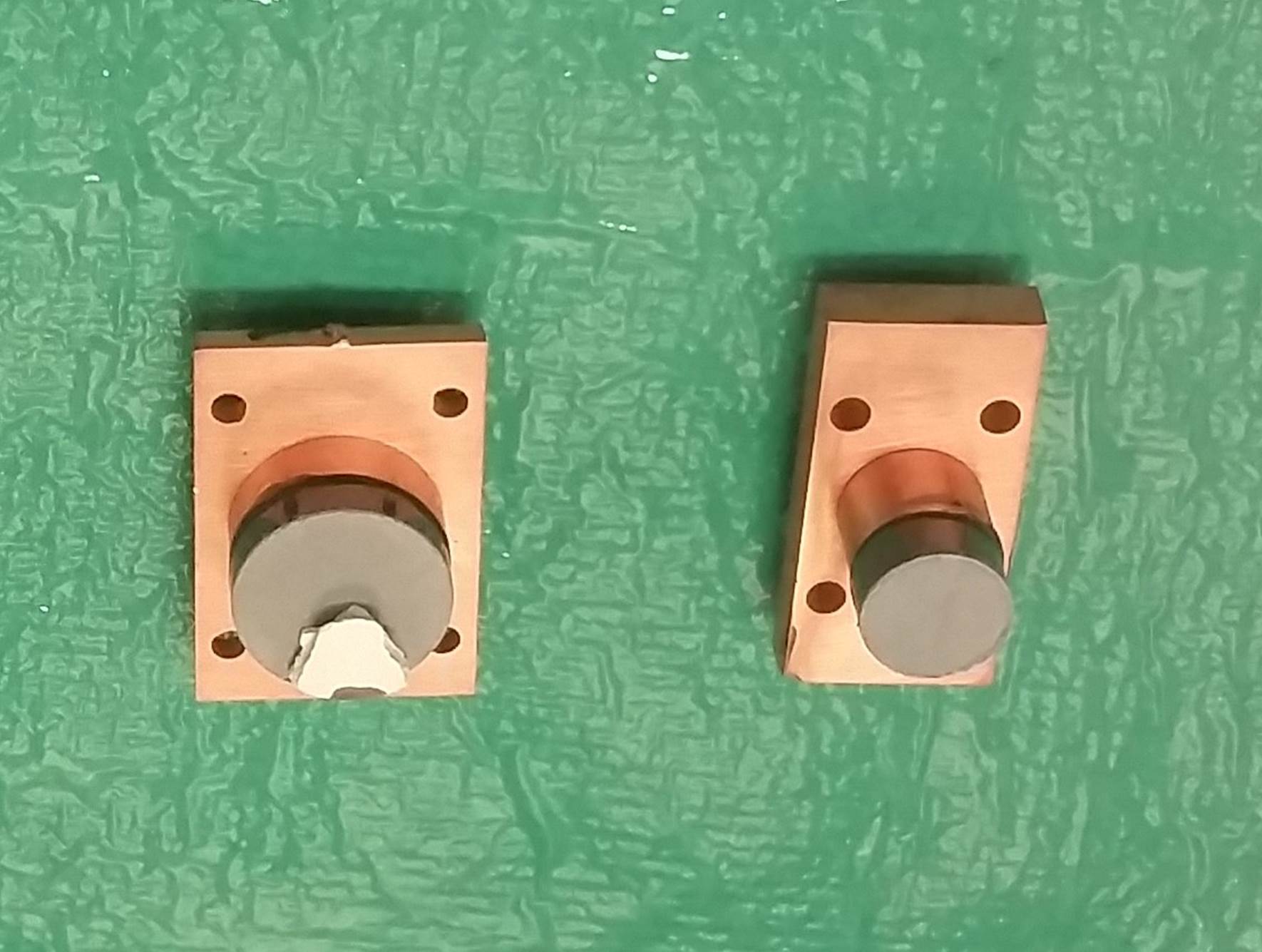 ACME I
Ablation target
(ThO2 )
ACME II
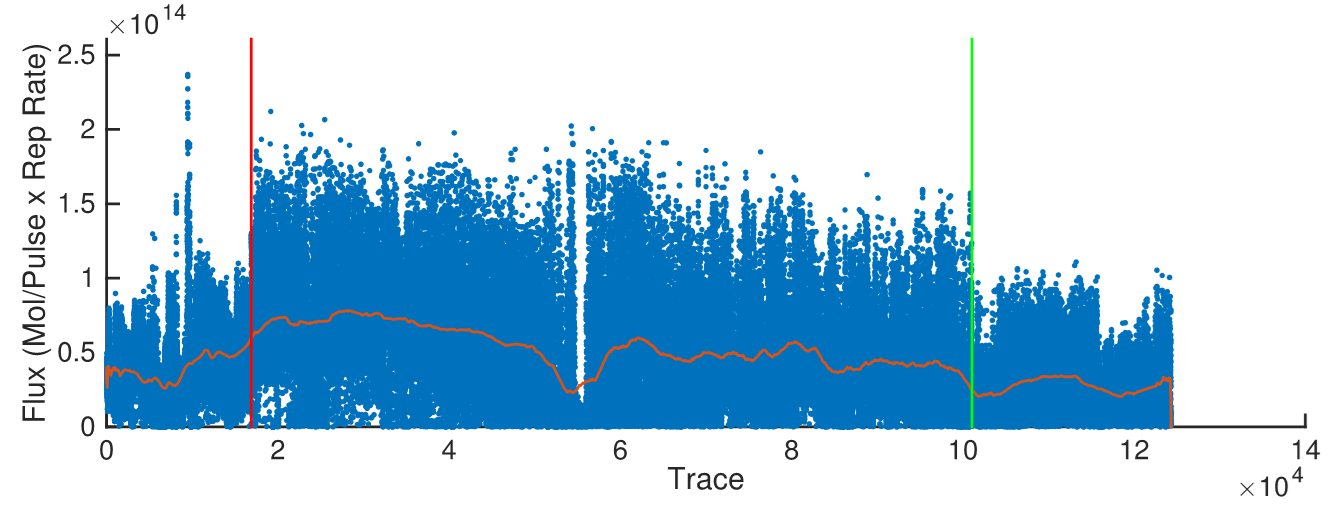 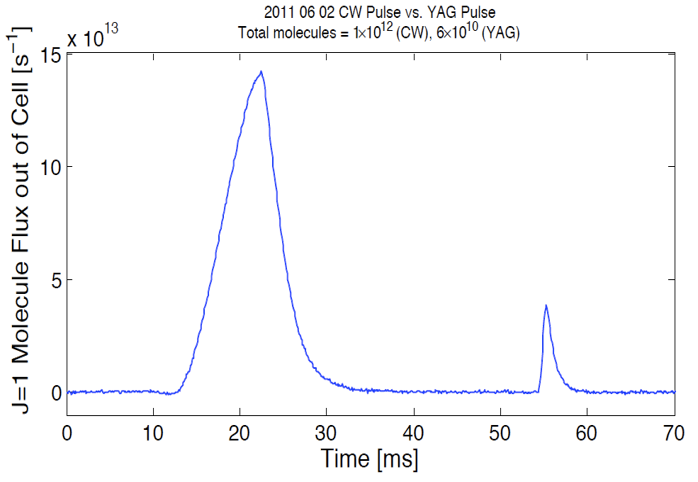 Thermochemical
source
Ablation
source
Time (arb.)